Presentation TitlePresenter NameTitle
Company
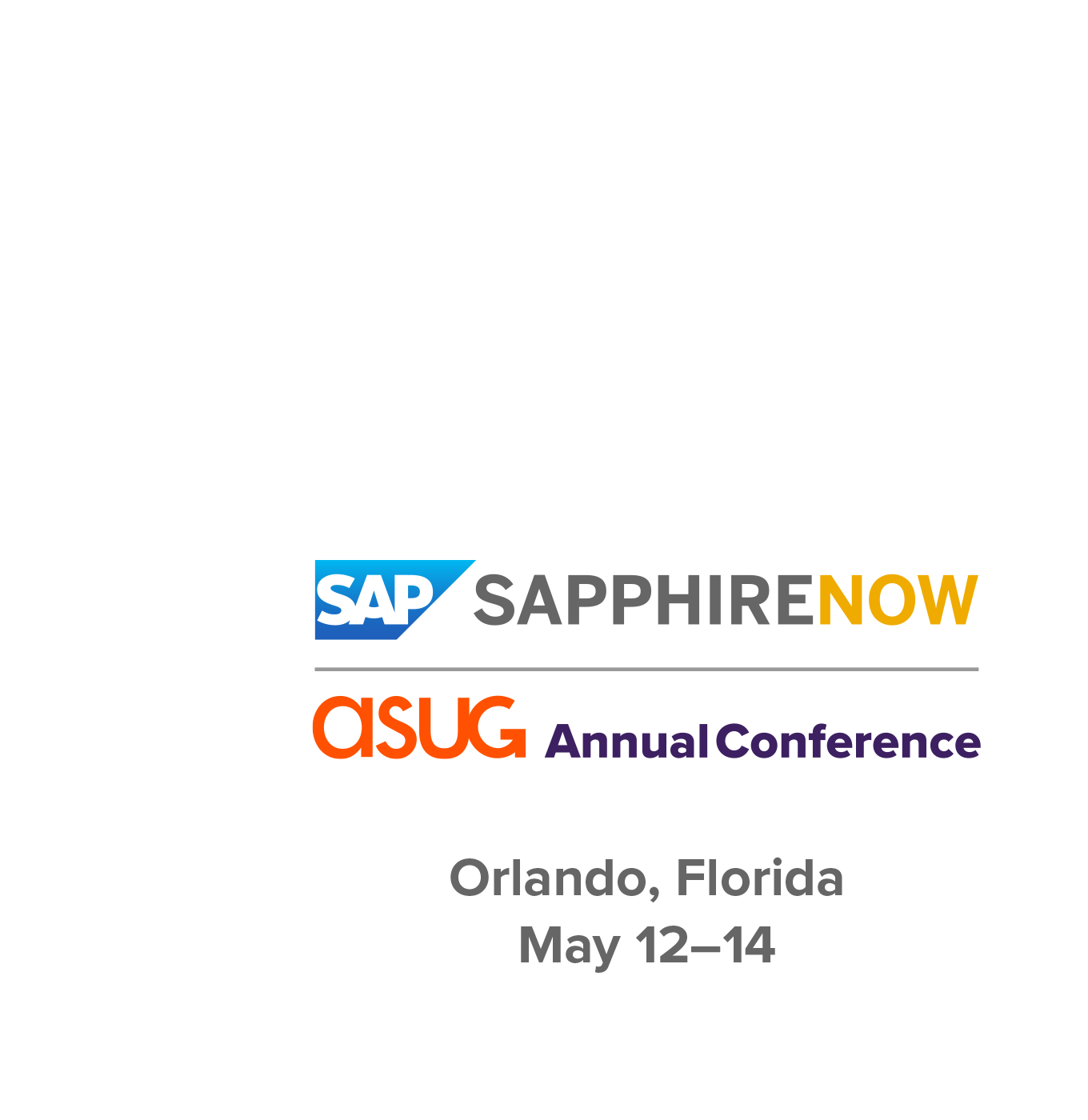 Key Outcomes and Objectives
List item
List item
List item
Agenda
Bullet
Bullet
Bullet
Content Title
Add content.
Content Title
Add content.
Content Title
Add content.
Content Title
Add content.
Content Title
Add content.
For questions after this session, contact us at [email] and [email].
We want to hear from you!
Be sure to complete the session evaluation on the SAPPHIRE NOW® and ASUG Annual Conference mobile app.
Stay connected. Share your SAP experiences anytime, anywhere. 
Join the ASUG conversation on social media: @ASUG365 #ASUG
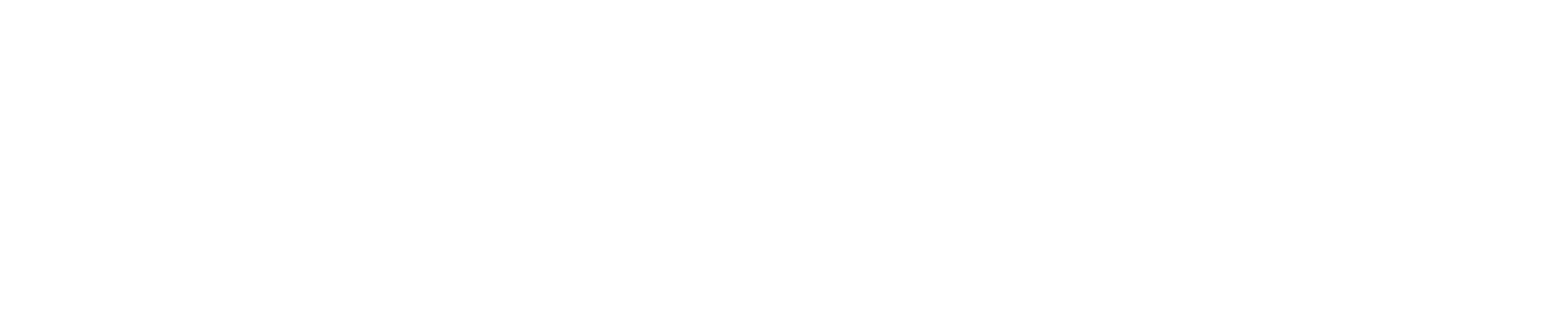